AREA REIS –allegato RD
L.R. n. 18/2016 - "Reddito di inclusione sociale - Fondo regionale per il reddito di inclusione sociale - "Agiudu torrau”
Settembre 2019
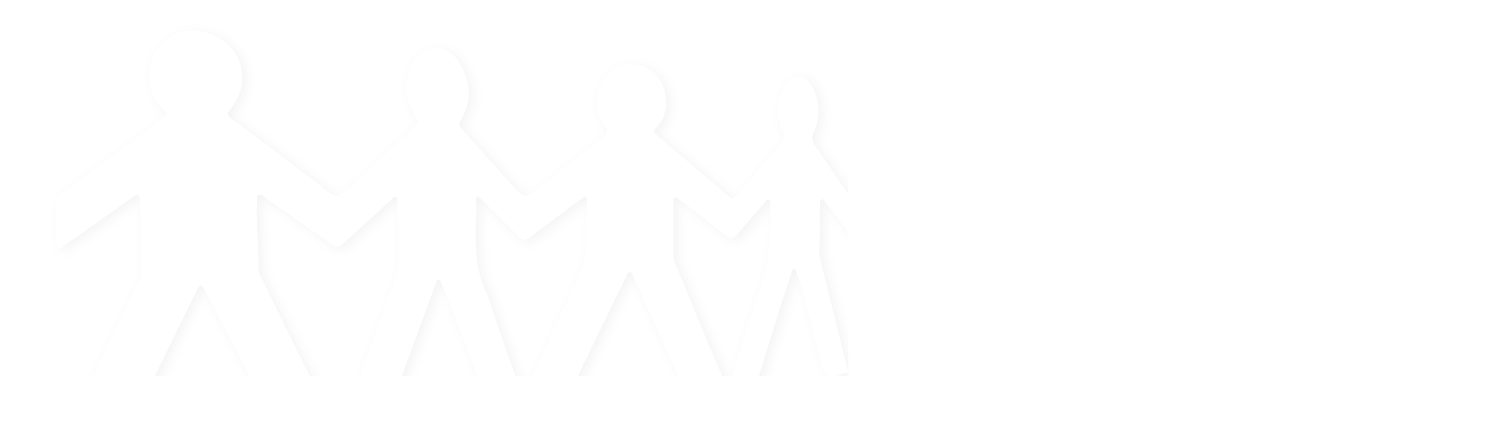 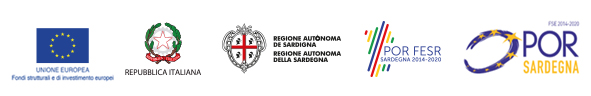 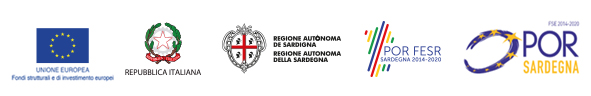 Allegato RD
Breve illustrazione Nuove modalità d’accesso attive da luglio 2019

Logica degli allegati REIS (cenni)

Compilazione dell’allegato RD – caso base

Compilazione dell’allegato RD – casi particolari
2
Modalità accesso 2019
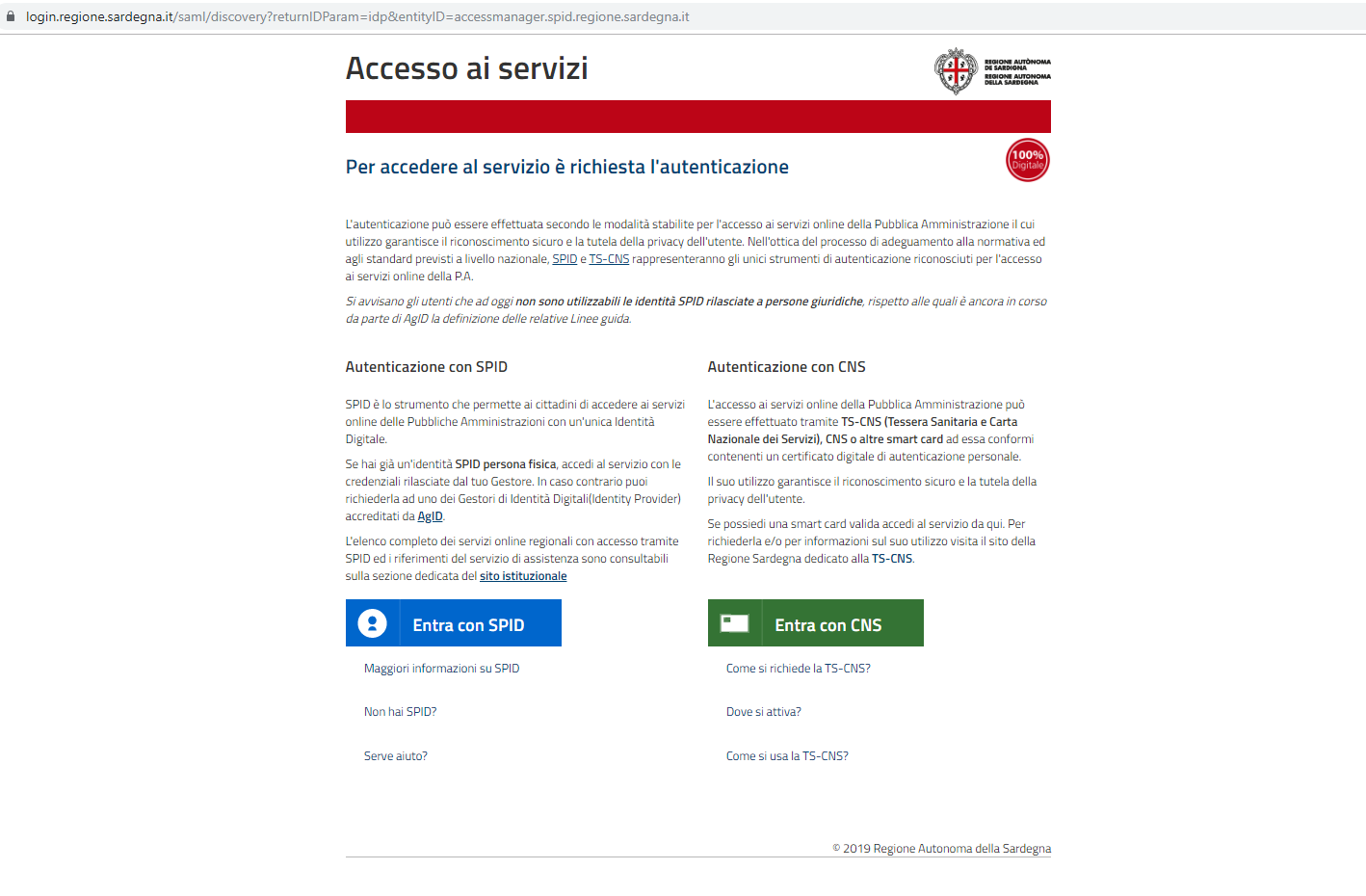 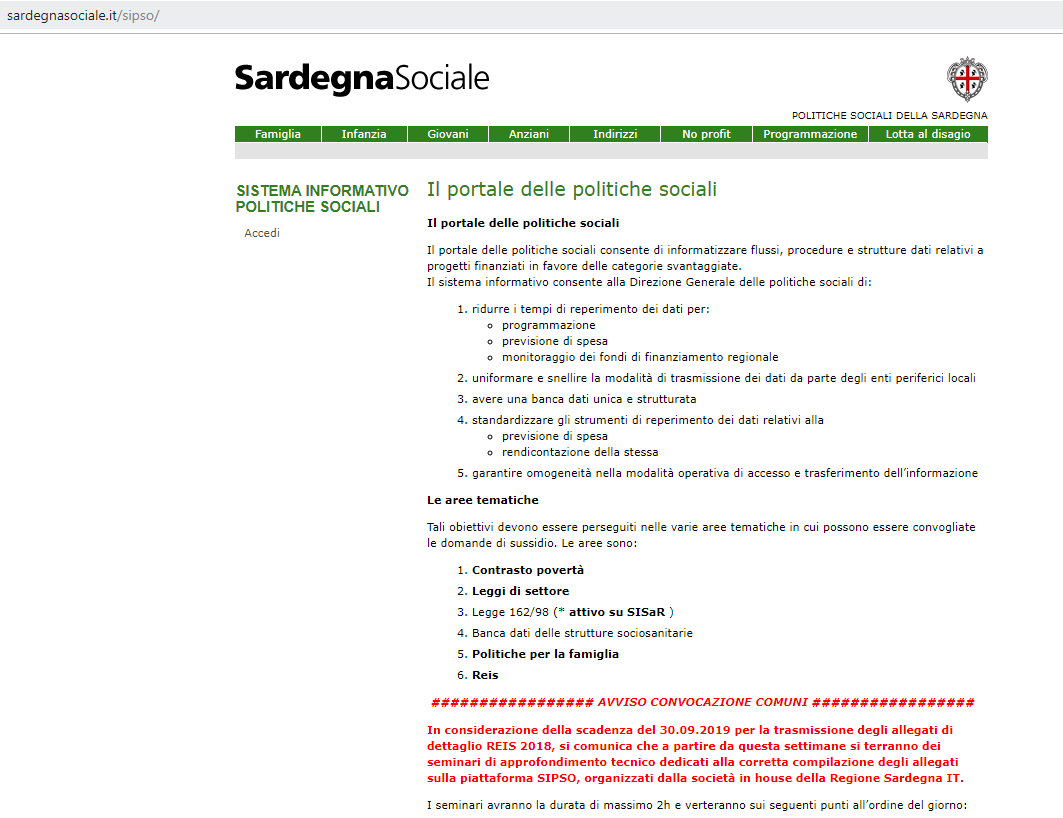 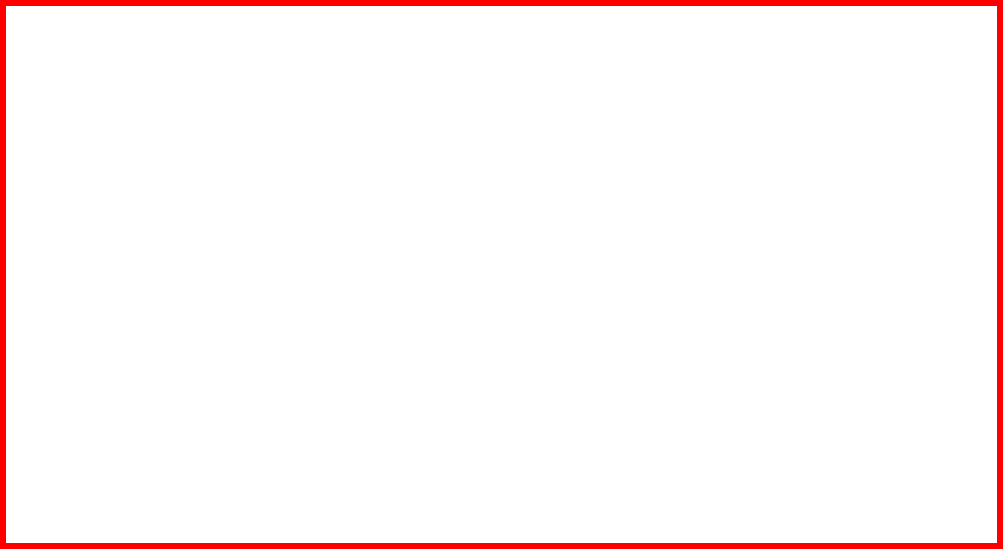 3
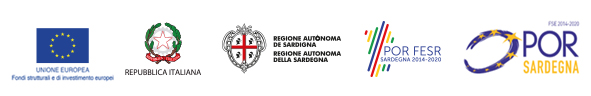 REIS 2018
Comune
Regione
Stanziamento 80% fondi REIS
Approvazione linee guida regionali
 
 
 
Stanziamento 20% fondi REIS




ANALISI dati e programmazione
Avvio bandi COMUNE
Istruttoria Domande
Pubblicazione graduatoria

Trasmissione dati riepilogativi (All. RA)

Predisposizione dei progetti nuclei

Trasmissione dati riepilogativi progetti (All. RB)
Trasmissione dati dettaglio (All. RD)
Trasmissione dati rendiconto (All. RR)
4
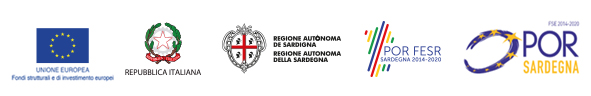 Allegati REIS– Compilazione incrementale
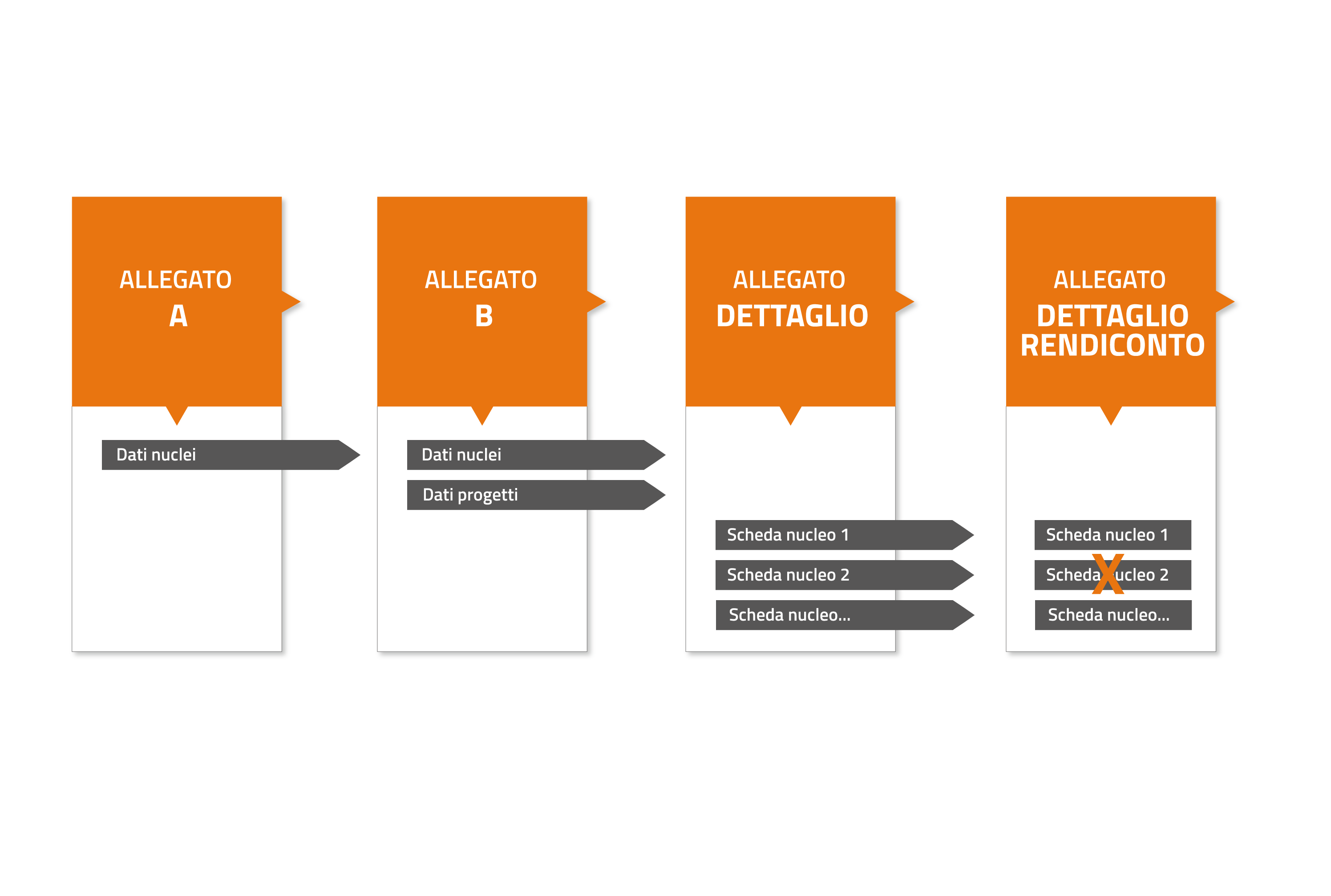 5
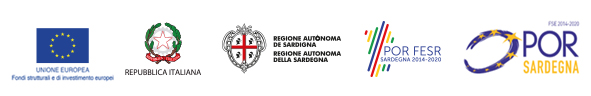 Allegato RB
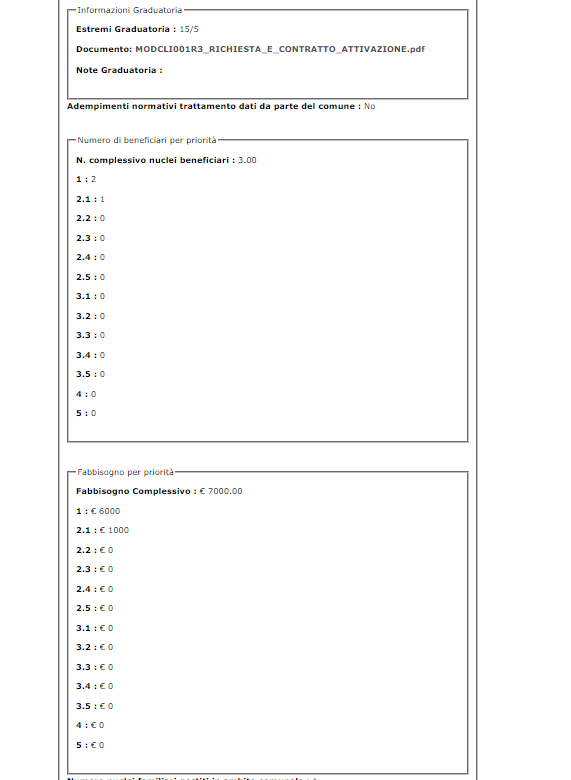 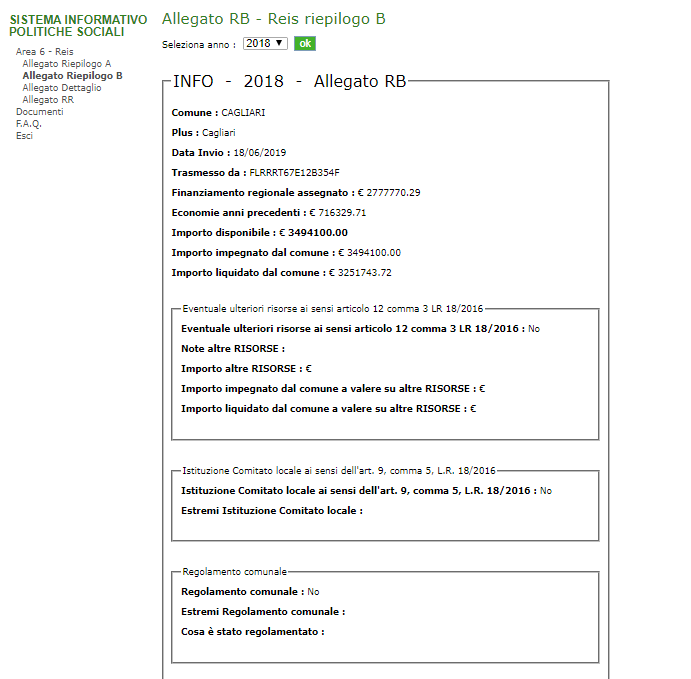 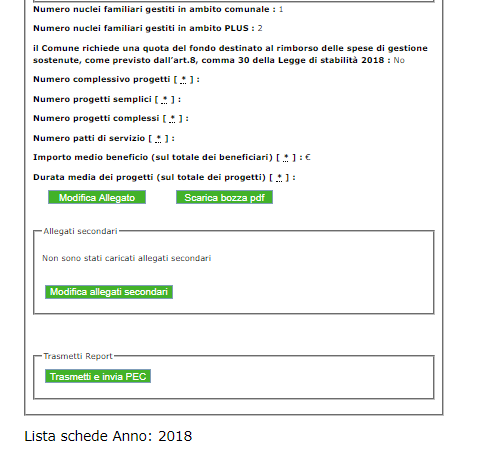 6
[Speaker Notes: Per aggiornare clicacre su modifica allegato]
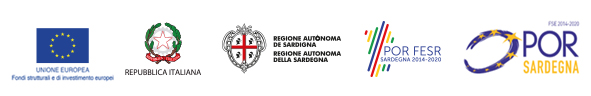 Allegato RB – Scadenza 10.09.2019
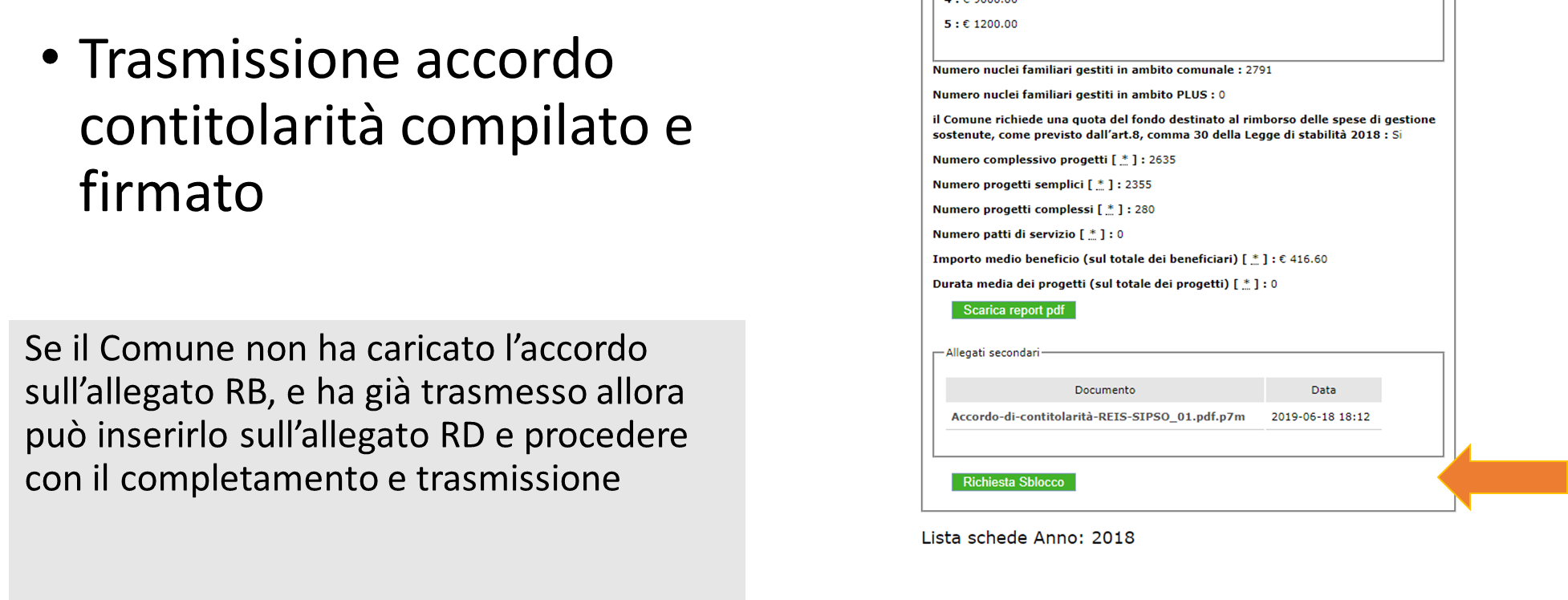 7
[Speaker Notes: Se il comune ha correttamente inserito l’allegatao e ha trasmesso allora troverà il documento di accordo nella tabellina di riepilogo allegati secondari e il bottone richiesta sblocco]
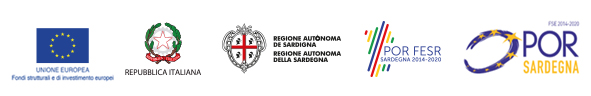 Allegato RD – Compilazione
Scadenza 30.09.2019

Aggiornamento informazioni su importi impegnati e liquidati

Inserimento schede nuclei beneficiari
8
[Speaker Notes: Se il comune ha correttamente inserito l’allegato e ha trasmesso, allora troverà il documento di accordo nella tabellina di riepilogo allegati secondari e il bottone richiesta sblocco]
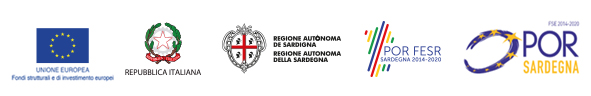 Allegato RD
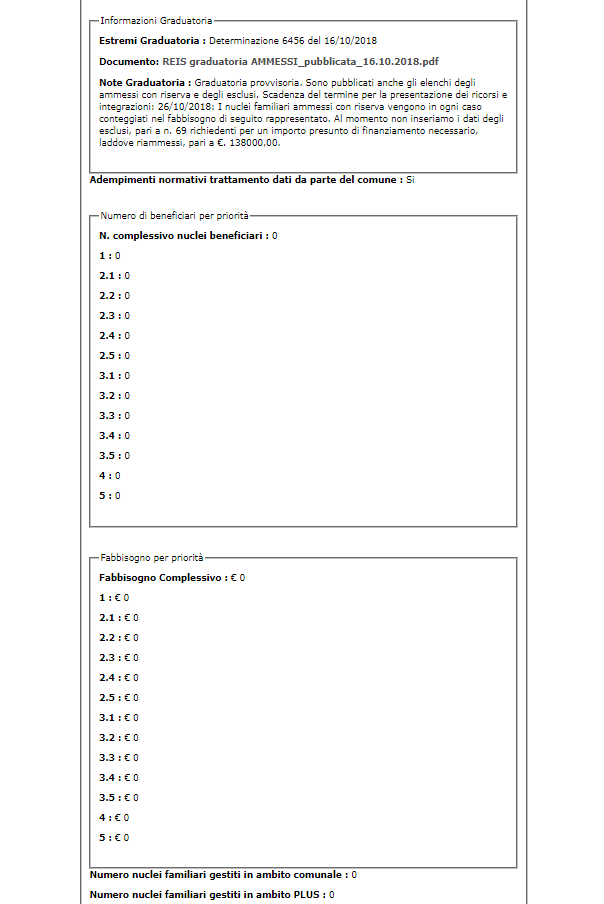 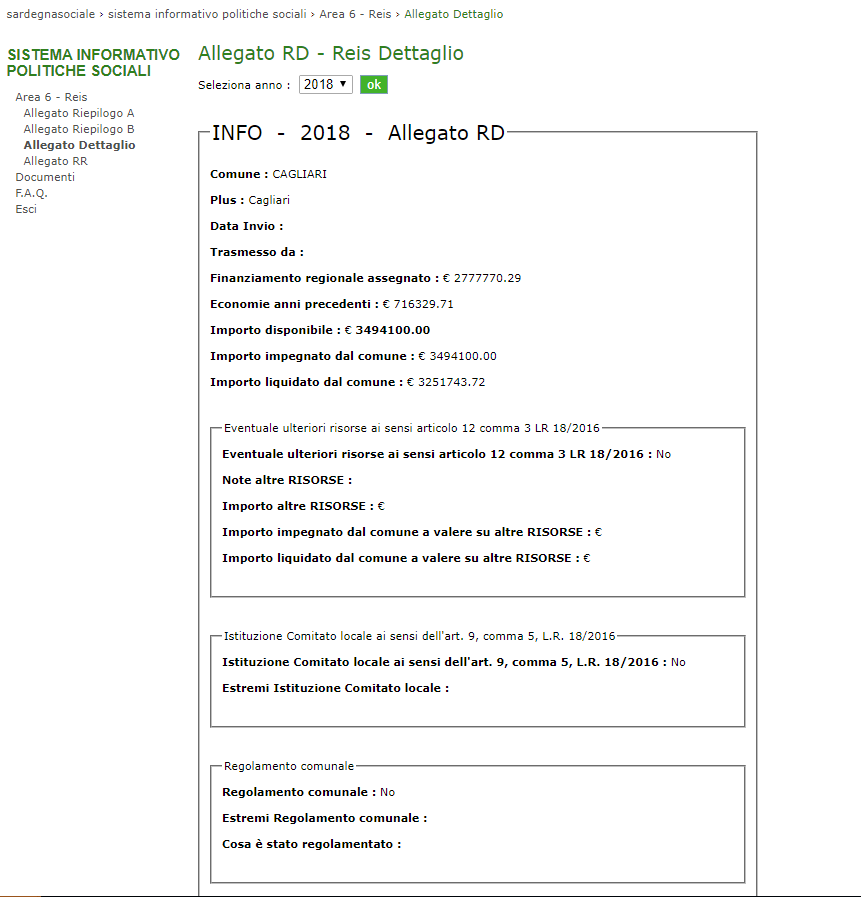 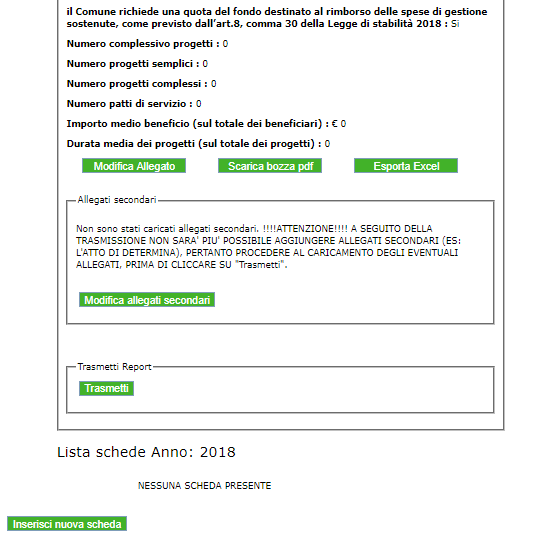 9
[Speaker Notes: Per aggiornare clicacre su modifica allegato]
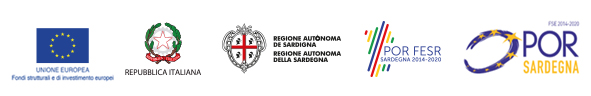 Allegato RD – Campi da aggiornare
N.B. I valori devono essere inseriti senza la delimitazione delle migliaia e per inserire i decimali  deve essere usato il punto e non la virgola

È possibile sempre aggiornare anche le ECONOMIE
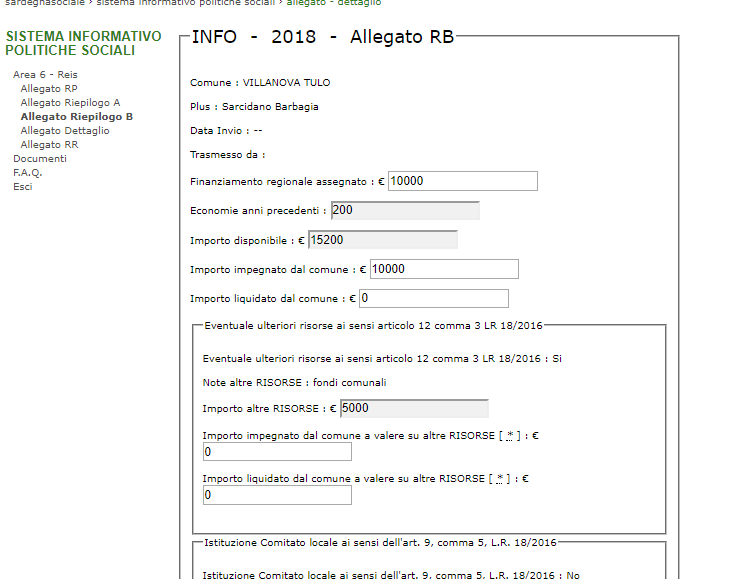 I campi su importi impegnati e liquidati devono essere aggiornati alla data della trasmissione dell’allegato RD
10
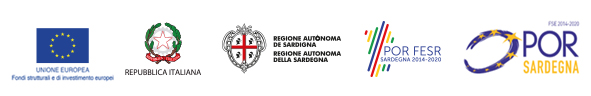 Allegato RD – Caso base
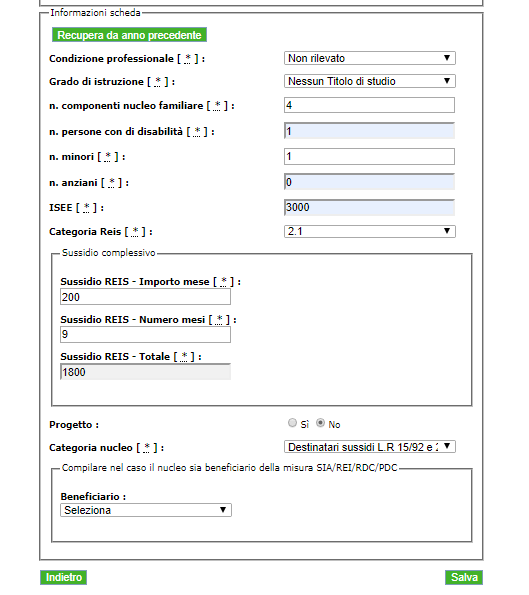 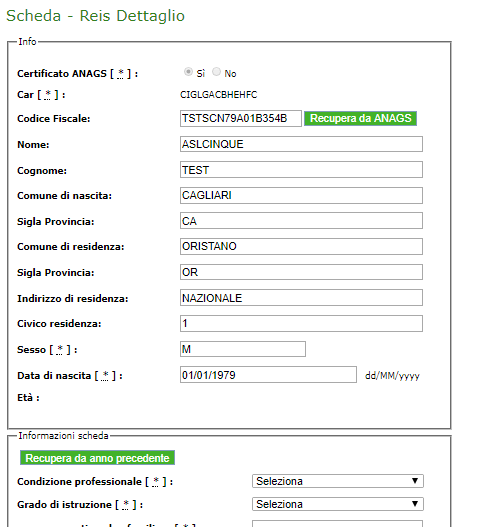 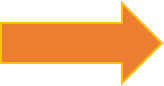 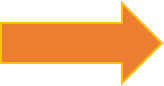 11
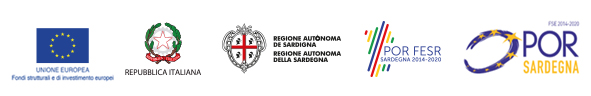 Allegato RD – Campi sezione progetto
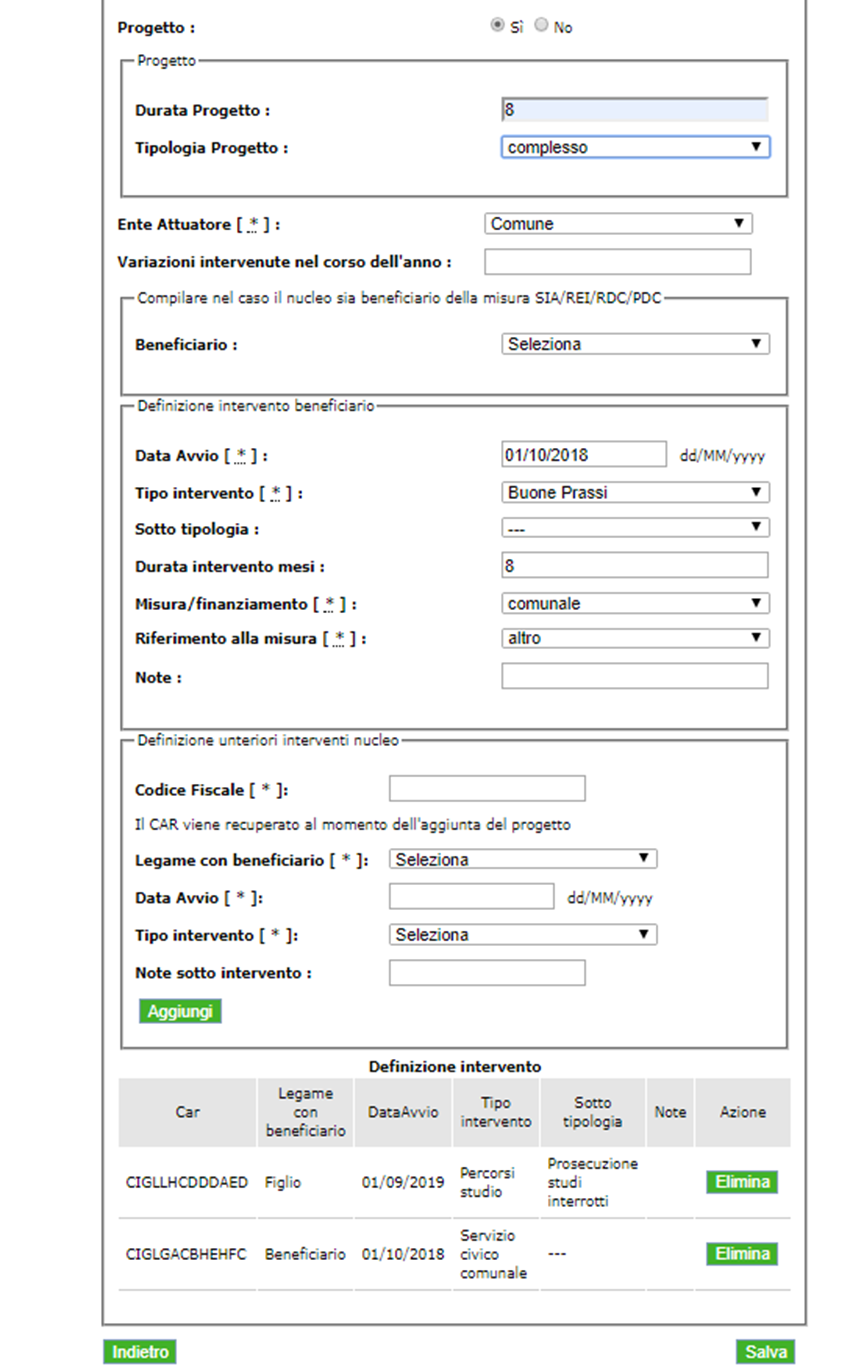 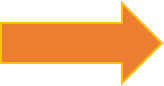 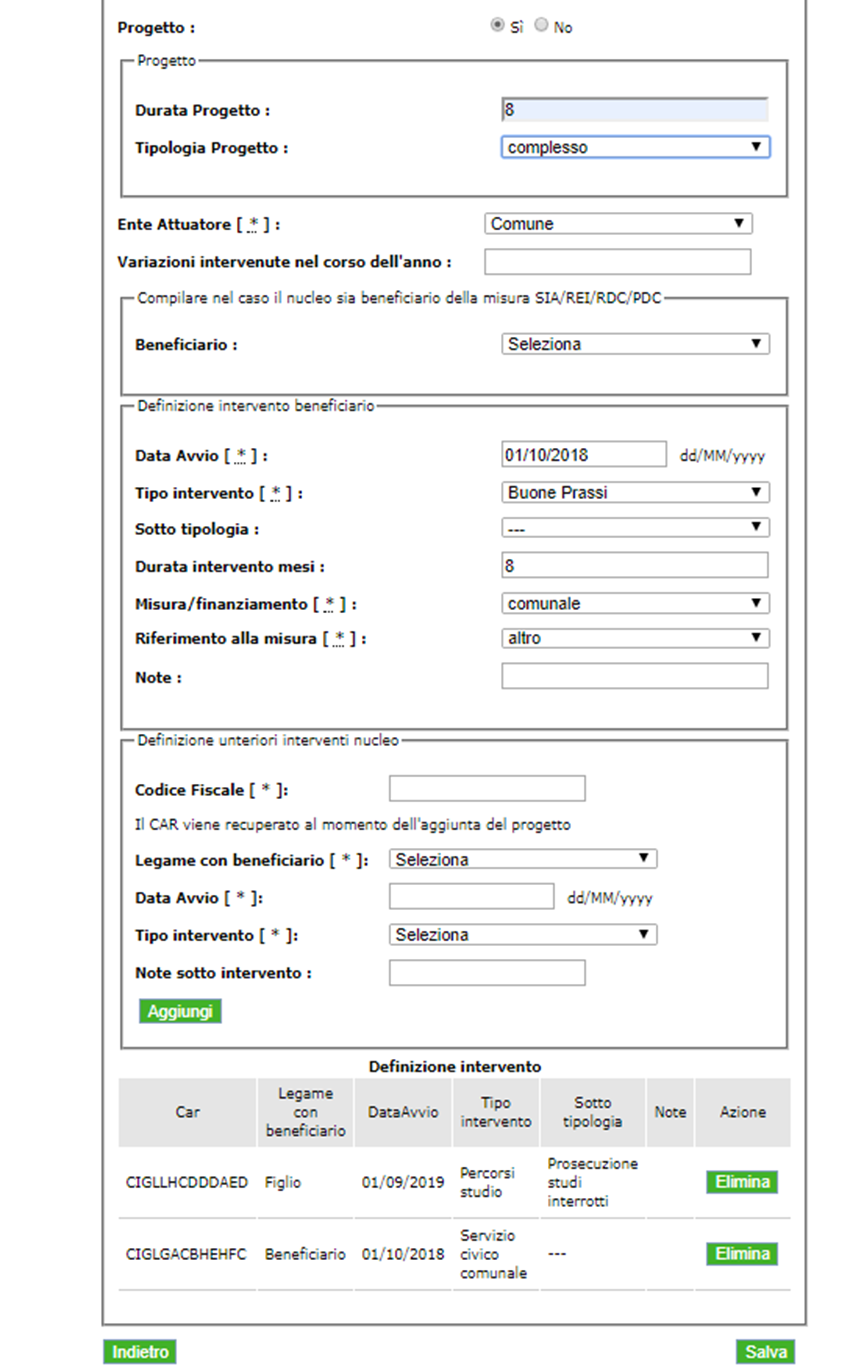 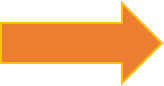 12
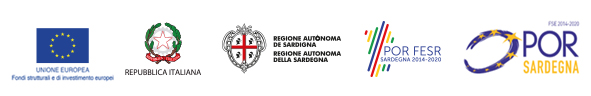 Allegato RD – Campi interventi
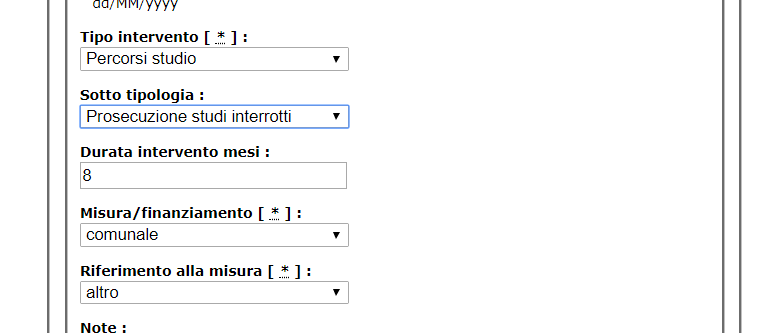 Tipologia finanziamento intervento
ES. 1Il comune attiva l’intervento senza spese dirette o con finanziamento prorio
Selezionare Misura/finanziamento comunale
ES. 2 Il comune attiva l’intervento usufruendo di fondi regionali es misura lavoRAS
Selezionare Misura/finanziamento regionale
Selezionare Riferimento Misura lavoRAS
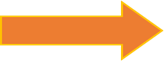 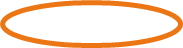 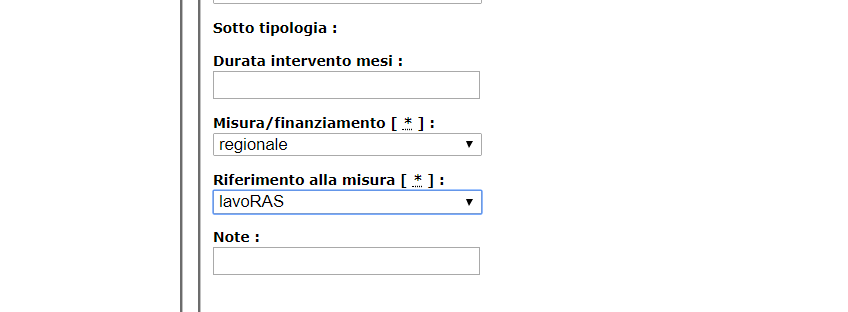 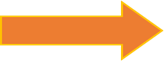 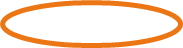 13
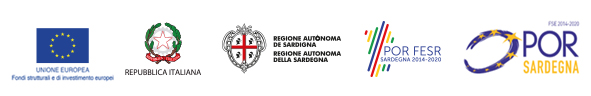 Allegato RD – Casi particolari 1
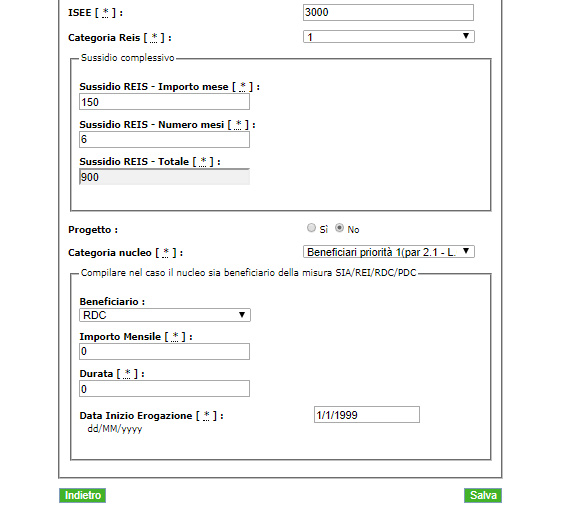 Beneficiari priorità 1 
Indisponibilità informazioni di dettaglio sulla misura nazionale
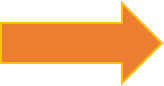 14
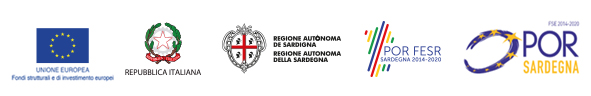 Allegato RD – Casi particolari 2
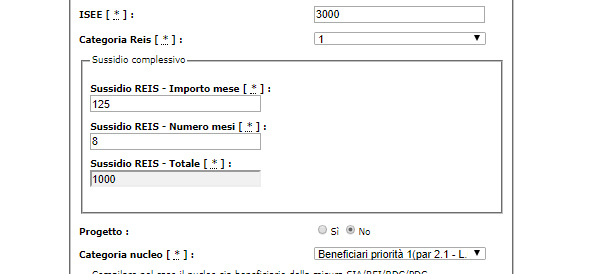 Passaggio Beneficiari in priorità 1 
ES. 
2 mesi priorità 2.1
6 mesi priorità 1
Totale
Importo medio mese
Im  =(Nm1* I1+ Nm2* I2)/ Nmt
= (2*200+6*100)/8
=125€/mese
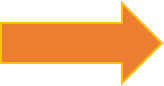 N.B. Nel caso di progetto attivato: selezionare sì e procedere con la compilazione della relativa sezione inserendo nelle note gli eventuali commenti
15
[Speaker Notes: CASO MODIFICA Priorità rispetto al prospetto (Allegato RA/RB) comunicato nel 2018 (OK va adeguato l’esempio con massimo 9 mesi perché è tale il massimo del sussidio REIS ad oggi)
 
ES.
Un nucleo inserito in graduatoria comunale con priorità 2, dopo 2 mesi di erogazione del sussidio REIS, è riconosciuto beneficiario REI.
In questo caso, nell’allegato RD, nella scheda nucleo è possibile fornire questa informazione compilando la scheda nel seguente modo.
Indicare la categoria 1
Compilare i campi relativi al sussidio REIS considerando un importo medio del beneficio (come da esempio)
Compilare la sezione relativa al REI.
Se non si è attivato nessun progetto REIS, come avviene normalmente nei casi priorità 1, scegliere l’opzione nessun progetto. 
Se è stato attivato qualche progetto REIS, compilare la relativa sezione e aggiungere nel campo “Variazioni intervenute nel corso dell’anno” l’informazione sul passaggio di categoria]
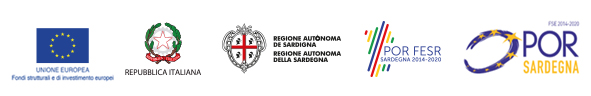 Allegato RD – Casi particolari 3
Rifiuto avvio progetto
ES. 
Per 2 mesi priorità 2.1  con erogazione sussidio REIS
Al 3 mese previsto avvio progetto ma il beneficiario rifiuta o è irreperibile 

Selezionare nel progetto: No 
nel menu a tendina di Categoria Nucleo, un'altra opzione:
“Rifiuto avvio progetto”
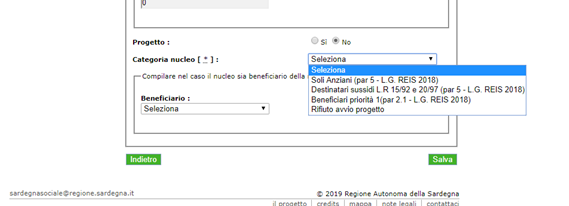 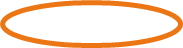 16
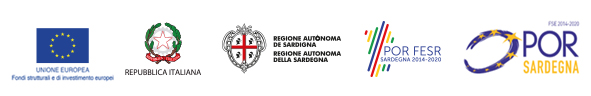 Allegato RD – Casi particolari 4
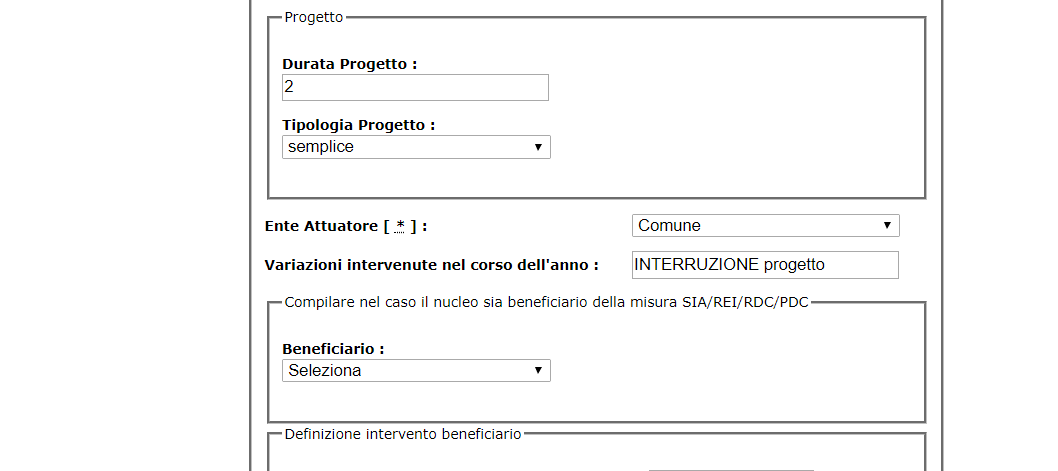 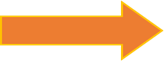 Interruzione progetto
ES. 
Al 3 mese previsto avvio progetto il beneficiario interrompe il progetto

Selezionare nel progetto: sì 
Compilare indicando i mesi di progetto effettuati e aggiungere nota  riguardante l’interruzione nel campo Variazioni
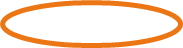 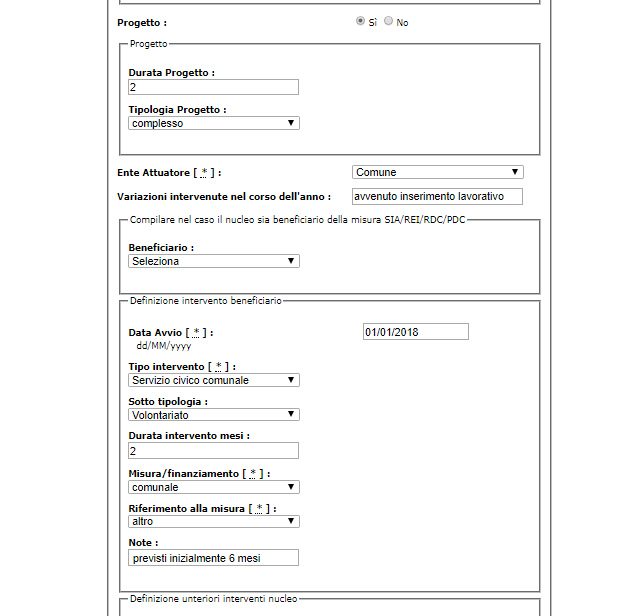 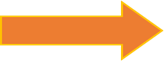 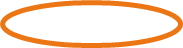 17
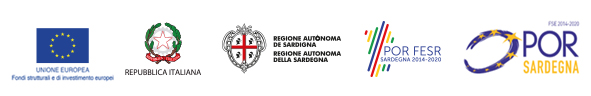 Allegato RD – Inserimento degli eventuali allegati secondari
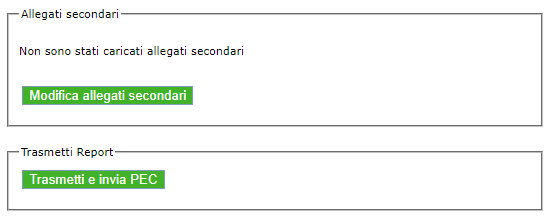 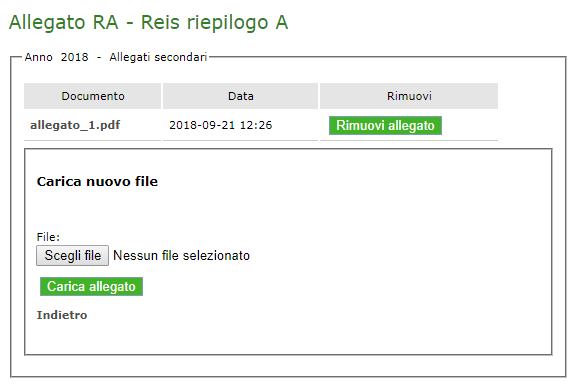 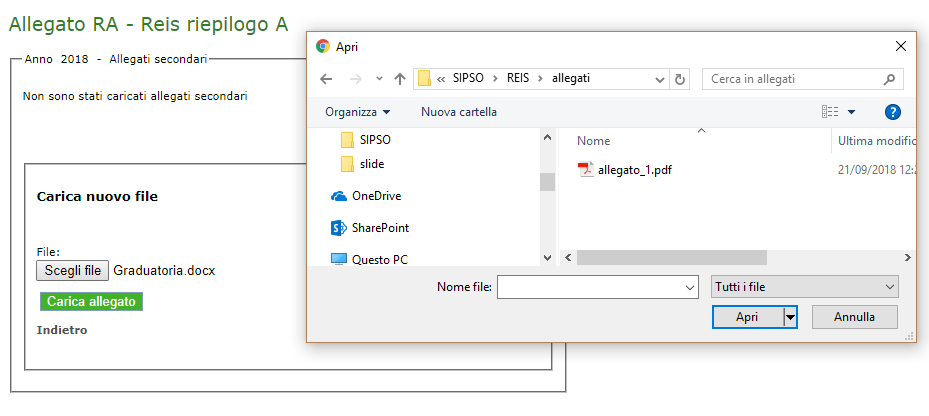 18
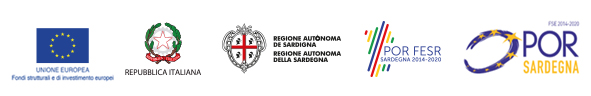 Allegato RD – La trasmissione (verifica trasmissione PEC)
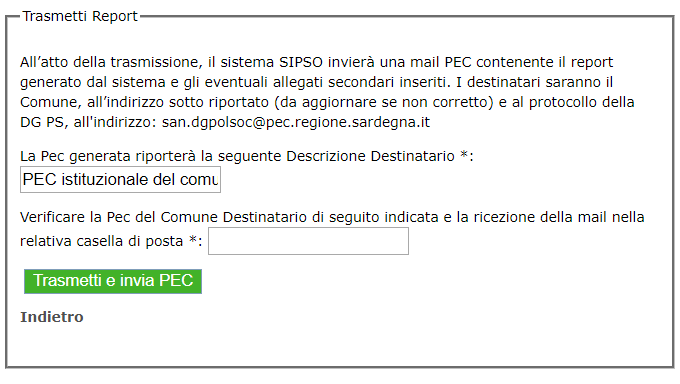 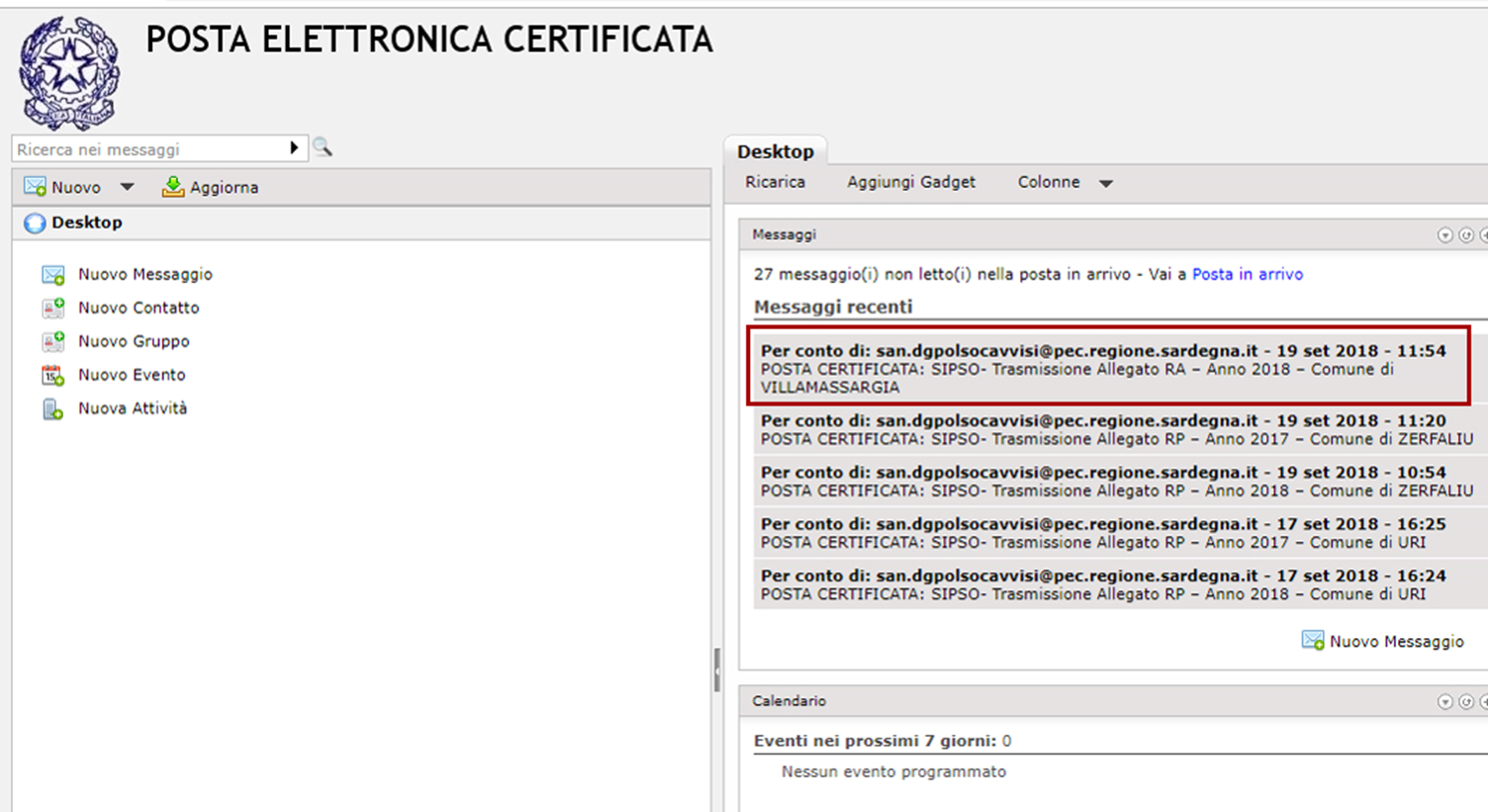 pec.comune@pec.comune.it
19
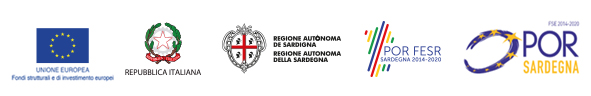 Allegato RA – Risultato trasmissione
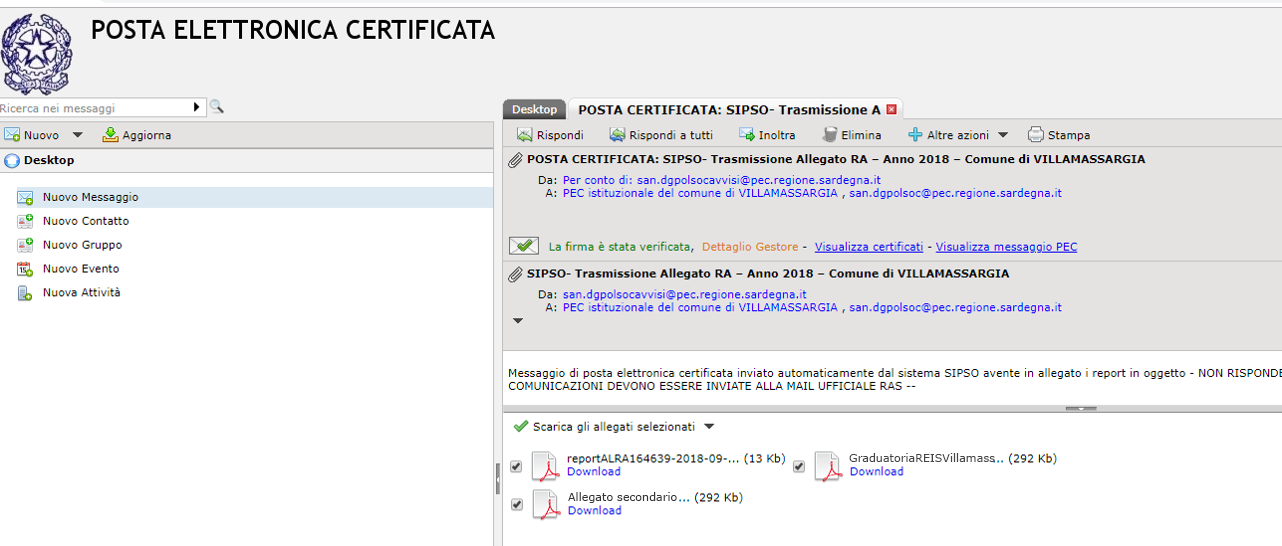 20
GRAZIE dell’attenzioneper ulteriori informazioni www.sardegnasociale.it/sipso  per supporto: sipso.assistenza@sardegnait.it
21